Christ School of Ministry 
Old Testament Survey 
Lesson Eleven
Edwin Hathaway Instructor
First Apostolic Church
Dee Jay Shoulders Pastor 
Jonathan Denton Family Pastor
Prophets
Ancient Views of Prophecy and Fulfillment
Five Types of Divination 
1. Extispicy ex·tis·pi·cy. (ĕks-tĭs′pĭ-sē) n. Divination by means of inspecting the entrails of sacrificed animals. Usually a sheep. 
2. Astrology [əˈsträləjē]NOUN the study of the movements and relative positions of celestial bodies interpreted as having an influence on human affairs and the natural world.
3. Augury [ˈôɡ(y)ərē] NOUN a sign of what will happen in the future; an omen. (the movements and behavior of birds) widely used by the Hittites
4. K Cleromancy divination by means of casting lots. Israel used something on this order the "Urim" and "Thummim" have traditionally been understood as "light (s)" and "perfection (s)" or as "perfect light." The Urim and Thummim were a means of revelation entrusted to the high priest. No description of them is given.
5. Oneiromancy Divine revelation through dreams. Jacob, Joseph, Daniel
Prophets
Pre-Monarchy


Pre-Classical 


Classical 

Chart Page 505
13 "If there arises among you a prophet or a dreamer of dreams, and he gives you a sign or a wonder, 2 and the sign or the wonder comes to pass, of which he spoke to you, saying, 'Let us go after other gods' — which you have not known — 'and let us serve them,' 3 you shall not listen to the words of that prophet or that dreamer of dreams, for the Lord your God is testing you to know whether you love the Lord your God with all your heart and with all your soul. 4 You shall walk after the Lord your God and fear Him, and keep His commandments and obey His voice; you shall serve Him and hold fast to Him. 5 But that prophet or that dreamer of dreams shall be put to death, because he has spoken in order to turn you away from the Lord your God, who brought you out of the land of Egypt and redeemed you from the house of bondage, to entice you from the way in which the Lord your God commanded you to walk. So you shall put away the evil from your midst. 
6 "If your brother, the son of your mother, your son or your daughter, the wife of your bosom, or your friend who is as your own soul, secretly entices you, saying, 'Let us go and serve other gods,' which you have not known, neither you nor your fathers, 7 of the gods of the people which are all around you, near to you or far off from you, from one end of the earth to the other end of the earth, 8 you shall not consent to him or listen to him, nor shall your eye pity him, nor shall you spare him or conceal him; 9 but you shall surely kill him; your hand shall be first against him to put him to death, and afterward the hand of all the people. 10 And you shall stone him with stones until he dies, because he sought to entice you away from the Lord your God, who brought you out of the land of Egypt, from the house of bondage. 11 So all Israel shall hear and fear, and not again do such wickedness as this among you. 
12 "If you hear someone in one of your cities, which the Lord your God gives you to dwell in, saying, 13 'Corrupt men have gone out from among you and enticed the inhabitants of their city, saying, "Let us go and serve other gods"' — which you have not known —  14 then you shall inquire, search out, and ask diligently. And if it is indeed true and certain that such an abomination was committed among you, 15 you shall surely strike the inhabitants of that city with the edge of the sword, utterly destroying it, all that is in it and its livestock — with the edge of the sword. 16 And you shall gather all its plunder into the middle of the street, and completely burn with fire the city and all its plunder, for the Lord your God. It shall be a heap forever; it shall not be built again.
Prophets
Deuteronomy 18:20-22 ESV 
But the prophet who presumes to speak a word in my name that I have not commanded him to speak, or who speaks in the name of other gods, that same prophet shall die.’ And if you say in your heart, ‘How may we know the word that the Lord has not spoken?’— when a prophet speaks in the name of the Lord, if the word does not come to pass or come true, that is a word that the Lord has not spoken; the prophet has spoken it presumptuously. You need not be afraid of him.
Prophets
Prediction and Fulfillment 
Page 512

Forth telling 
And 
Fore telling
Prophet
Four major types of Oracles Page 510

Indictment Oracles (Description of Offense)

Judgment Oracles (Punishment coming because of offense)

Instruction Oracles (How the recipients were to conduct themselves)

Aftermath or Hope Oracles (Development after the judgment or hope for deliverance and restoration)
Prophets
Prophets were leaders of 
		Reform, Revival and Restitution 

2 Peter 3:1-15  
Three Purposes indicated for prophecy

1. That God’s will would be revealed to men. (1-8)

2. To issue a call to repentance. (9-10)

3. To issue a call to holiness. (11-15)
Prophets
The word of prophecy is usually the word of judgment. The rebukes were divided into three ares of judgment. Israel was rebuked for:

1. Political disloyalty. Ex 14:13-14 The Lord will fight for you. Ex 23:27-30 The Lord will drive out the enemy. These were God’s promises and instructions. 
Hosea 7:11 Israel went to Egypt and Assyria for help.
Isaiah 30:1-2 did not take counsel from God but others. 
Isaiah 30:15&17 In quiet an confidence shall be your strength but you would not. 
Psalm 146:3 Put not your trust in princes.
Prophets
2. Social disloyalty. 
Quest for material gain. Amos 8:4,6-7 cheated, despised others to gain for their selves. 

Amos 6:4-7 not concerned for the affliction of Joseph (Not even concerned for their own brothers. Took advantage of each other.)

I Timothy 6:9-10 
9 But those who desire to be rich fall into temptation and a snare, and into many foolish and harmful lusts which drown men in destruction and perdition. 10 For the love of money is a root of all kinds of evil, for which some have strayed from the faith in their greediness, and pierced themselves through with many sorrows. NKJV
Prophets
3. Religious disloyalty. 

Exodus 20:1-5 Ten Commandments 
Statutes and Judgments. Every aspect of their daily life covered. 

Jeremiah 2:1-13 Israel did exactly what God told them not to do. 
		A. Israel forsook their God!
		B. Israel took other gods in His place.
Prophets

Simile (similitude): Comparing two things using adverbs such as “like” and “as”
“The moon became as blood” (Re. 6:12)
“The shall be like a tree planted by the rivers of water” (Ps. 1:3)
“Ye are as sheep going astray” (1 Pe. 2:25).
In Revelation 1:12-16 we have a description of Christ, and some of it is simile, as we see by the use of adverbs -- “like wool” (v. 14), “white as snow” (v. 14), “as a flame of fire” (v. 14), “like unto fine brass” (v. 15), “as the sound of many waters” (v. 15), “as the sun shineth in his strength” (v. 16).
The book of Proverbs is filled with simile. “But the path of the just is as the shining light, that shineth more and more unto the perfect day” (Pr 4:18). “As vinegar to the teeth, and as smoke to the eyes, so is the sluggard to them that send him” (Pr. 10:26). “Confidence in an unfaithful man in time of trouble is like a broken tooth, and a foot out of joint” (Pr 25:19).
Prophets

Metaphor: A comparison without the use of the adverbs
“All flesh is as grass” (1 Pe. 1:24) is a simile, and “all flesh is grass” (Isa. 40:6) is a metaphor.
“Jehovah is my rock, fortress, buckler, horn, high tower” (Ps. 18:2).
“the windows of heaven” (Mal. 3:10)
“Ye are the salt of the earth” (Mt. 5:13)
“This is my body” (Mt. 26:26)
Christ is called a rock (1 Co. 10:4), a chief cornerstone (1 Pe. 2:6), a lion (Re. 5:5), a lamb (Joh. 1:29), a door (Joh. 10:7), a vine (Joh. 15:1), bread (Joh. 6:51), a foundation (1 Co. 3:11).
The book of Proverbs is filled with metaphors. “A continual dropping in a very rainy day and a contentious woman are alike” (Pr. 27:15).
Revelation 1 -- “like wool” (v. 14), “white as snow” (v. 14), “as a flame of fire” (v. 14), “like unto fine brass” (v. 15), “as the sound of many waters” (v. 15), “as the sun shineth in his strength” (v. 16).
Prophets

Metonymy: “When one noun is substituted for another noun; when cause is substituted for effect; or, when something is substituted for attributes or attainments.” “A related thing stands for the thing itself.”
“crown” signifies the king and kingdom (La. 5:16)
“two nations are in thy womb” (Ge. 25:23)
“Jacob have I loved, but Esau have I hated” (Ro. 9:13) signifies their offspring
“throne” signifies kingship and kingdom (1 Ch. 17:12)
“ears” and “eyes” signify understanding (Isa. 6:10)
“mine eyes have seen thy salvation” (Lu. 2:29-30)
“this cup is the new testament in my blood” (Lu. 22:20)
“cup” signifies the drinking of the juice in the Lord’s Supper (1 Co. 11:26)
“Moses and the prophets” signify the Old Testament (Lu. 16:29)
“bearing the sword” signifies capital punishment (Ro. 13:4)
Prophets
Synecdoche (si-nek-duh-kee): The part is put for the whole or the whole for the part
“then shall ye bring down my gray hairs with sorrow to the grave” (Ge. 42:38)
“clean hands” signifies righteous living (Ps. 24:4).
“tongue” signifies a lying person (Ps. 52:4)
“hand” refers to God’s actions (Ps. 109:27).
“hoary head” signifies old age (Pr. 16:31).
“wheels” signifies chariots (Is. 5:28)
“sword” signifies war (Isa. 51:19; Jer. 14:13).
“sword” and “bow” and “arrows” signify God’s judgment (Ps. 71:12-13).
“flesh and blood” signifies man (Mt. 16:17).
“Jacob” signifies and stands for Israel (Jer. 10:16).
“Ephraim” signifies northern Israel (Hos. 11:12).
“way of Cain,” “error of Balaam,” “gainsaying of Korah” (Jude 1:11) refer to the chief characteristic of these men.
Prophets

Personification: Speaking of inanimate objects or things as if they were animate

“the hills shall break forth into singing, and all the trees of the field shall clap their hands” (Isa. 55:12)
“the earth opened her mouth” (Nu. 16:32)
“When Israel went out of Egypt ... the sea saw it, and fled ... the mountains skipped like rams” (Ps. 114:1-4)
“the land mourneth (Joe. 1:10)
“prophesy unto the mountains of Israel” (Eze. 36:1)
“the mountains saw thee, and they trembled” (Hab. 3:10)
“death” is addressed as an animate thing (1 Co. 15:55)
Prophets

Hyperbole: An exaggeration used for emphasis 
“the cities are great and walled up to heaven” (De. 1:28)
“every one could sling stones at a hair breadth, and not miss” (Jud. 20:16)
“If I forget thee, O Jerusalem, let my right hand forget her cunning” (Ps. 137:5)
“Oh that mine head were waters!” (Jer. 9:1)
“Tyrus ... heaped up silver as the dust” (Zec. 9:3)
“Yea, though he live a thousand years twice told, yet hath he seen no good: do not all go to one place?” (Ec 6:6)
“Ye mountains of Gilboa, let there be no dew, neither let there be rain, upon you, nor fields of offerings: for there the shield of the mighty is vilely cast away, the shield of Saul, as though he had not been anointed with oil” (2 Sa. 1:21).
“And if thy right eye offend thee, pluck it out, and cast it from thee: for it is profitable for thee that one of thy members should perish, and not that thy whole body should be cast into hell. (Mt. 5:29). This is hyperbole to emphasize the necessity of getting saved before it is too late and of not allowing anything to hinder getting saved.
Prophet

Irony: A thought that is expressed in such a way that it has the opposite meaning

“No doubt but yet are the people, and wisdom shall die with you” (Job 12:2)
“Cry aloud: for he is a god; either he is talking, or he is pursuing, or he is in a journey, or peradventure he sleepeth, and must be awaked” (1 Ki. 18:27)
Parable or allegory: An extended simile

The king of Babylon is likened to a great eagle (Eze. 17:2-3).
Israel is likened to a vine (Ps. 80:8-13).
Prophets

Symbol or type: A material object used to illustrate spiritual truth
Prime examples are the tabernacle and its articles (e.g., the gate into the court, the altar of sacrifice, the laver of washing, the candlestick, the table of shewbread, the incense altar, the mercy seat, the ark of the covenant).
Other examples are manna, the brazen serpent, and Jeremiah’s yokes (Jer. 27:1-8).
Anthropomorphism: Human features attributed to God

“For the eyes of the Lord are over the righteous, and his ears are open unto their prayers: but the face of the Lord is against them that do evil” (1 Pe. 3:12).
Prophets

Paradox: A seeming contradiction

“troubled on every side, yet not distressed” (2 Co. 4:8)
“perplexed, but not in despair” (2 Co. 4:8)
“persecuted, but not forsaken” (2 Co. 4:8)
“cast down, but not destroyed” (2 Co. 4:9)
“as sorrowful, yet alway rejoicing” (2 Co. 6:10)
“as poor, yet making many rich” (2 Co. 6:10)
“as having nothing, and yet possessing all things” (2 Co. 6:10)
Prophets

Following are some purposes of figurative speech in Scripture:
1. Figurative language can hide the message.
2. Figurative language can expand the message.
3. Figurative language can emphasize the message. 
4. Figurative language can empower the message.
5. Figurative language can condense the message. 
6. Figurative language can enlighten the message.   
7. Figurative language requires the student to study and mediate on God’s Word.
Prophets

The Interpretation of Figurative Language
First, figurative language is interpreted by its context.
The immediate context is always the first place to look for the interpretation of anything in Scripture, and it is no different for figurative language.
Consider the book of Revelation. In chapter 1:12, 16, the “seven golden candlesticks” and “seven stars” are explained in verse 20.
Consider Daniel 8, where the vision of verses 2-8 is interpreted in verses 19-25.
Consider the vision of the valley of dry bones in Ezekiel 37:1-2. This is explained in verse 11.
Consider the parable of the eagles and the vine in Ezekiel 17:1-9, which is explained in verses 10-21.
Consider Isaiah chapter 2. In verses 1-5 we have a prophecy of the exaltation of Israel during the Millennium. The symbolic language is in verse 2--“the mountain of the Lord’s house shall be established in the top of the mountains.” This is explained in the context. The “mountain of the Lord’s house” refers to Jerusalem (v. 1) and the “mountains” and “hills” refer to other nations (vv. 2b, 3, 4). Isaiah 2:10-22 is a prophecy of the Great Tribulation, and the symbolic language in verses 13-16 is explained in verses 11, 12 and 17. The cedars and oaks, towers, fenced walls, ships, and pictures refer to man’s idolatrous pride and glory. It refers to everything that man trusts in and loves apart from God: his wealth and possessions, his military might, the objects that he constructs, his inventions. Everything in this present world system is designed for man’s pleasure and glory, while the Creator God is despised and His laws broken. In the day of the Lord, this idolatrous world system will be judged and overthrown in preparation for the coming of Christ and the establishment of His kingdom.
Second, figurative language is interpreted by comparing Scripture with Scripture.

Sometimes the Bible student has to go to another passage to explain figurative language. Consider Revelation 4:5. The same description is used in Revelation 5:6 and Isaiah 11:2. By comparing these three passages we learn that the figurative description of the Holy Spirit refers to the following: First, the seven spirits describes the all-knowing intelligence of the Holy Spirit. In Revelation 4:5, the seven Spirits are likened to lamps, which signify spiritual light. Seven is the biblical number of perfection and completion (e.g., seven days of creation, seven seals of Revelation). Thus, this speaks of the Holy Spirit’s perfect intelligence and the fact that He imparts wisdom and understanding to all of the creation. Second, the seven spirits describes the everywhere presence of the Holy Spirit. In Revelation 5:6 the seven Spirits are “sent forth into all the earth.” Third, the seven spirits also refers to seven characteristics and works of the Holy Spirit, as described in Isaiah 11:2.

We are reminded of the necessity of studying the Bible and not only reading it. Paul said the man of God must labor in God’s Word in order to understand it properly (2 Ti. 2:15). And Proverbs says we must seek wisdom as men search for treasures (Pr. 2:3-5). If the individual only consults commentaries and asks teachers for meanings, he will never learn much. He must do his own studying and must attempt to understand the passages for himself. Only then will he understand properly. Good commentaries are helpful, but they should be used only after the student has made every effort to understand the passage for himself by studying the words, examining the context, and by comparing Scripture with Scripture.
Prophets

Third, interpreting figurative language requires broad knowledge of life.

Consider Mic. 7:19 - “cast all their sins into the depths of the sea.” The deepest part of the sea is the Mariana Trench east of the Philippines toward the island of Guam. It is 10,984 meters (36,070 feet, 6.8 miles). consider Da. 7:6 - “leopard” is a metaphor for Alexander the Great (Da. 7:6) because of the speed of his warfare. This requires knowledge of animal behavior. The description of God and His throne in Revelation 4:3 (“to look upon like a jasper and a sardine stone ... a rainbow round about the throne, in sight like unto an emerald”) requires a knowledge of gems.
Figurative Language in Bible Prophecy
Updated February 20, 2020 (first published March 13, 2018)
David Cloud, Way of Life Literature, P.O. Box 610368, Port Huron, MI 48061
866-295-4143, fbns@wayoflife.org

Distributed by Way of Life Literature Inc., the Fundamental Baptist Information Service is an e-mail posting for Bible-believing Christians. Established in 1974, Way of Life Literature is a fundamental Baptist preaching and publishing ministry based in Bethel Baptist Church, London, Ontario, of which Wilbert Unger is the founding Pastor. Brother Cloud lives in South Asia where he has been a church planting missionary since 1979. Our primary goal with the FBIS is to provide material to assist preachers in the edification and protection of the churches.
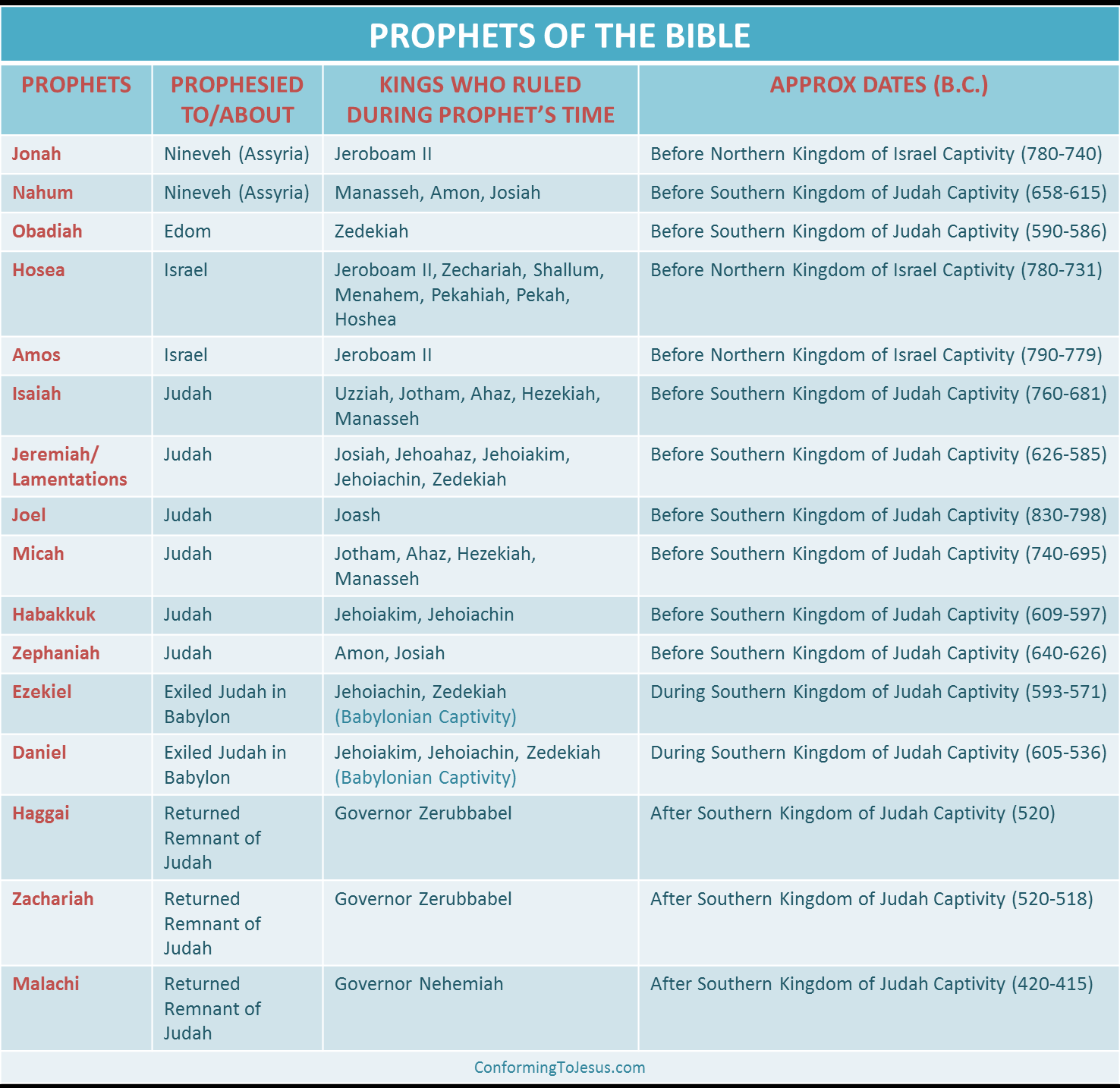